Tarımsal Üretimde Kullanılan Kaynaklar
Kaynak (Girdi) ve Hasıla(çıktı) Anlamı
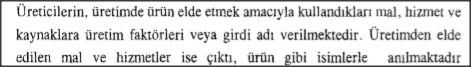 Tarımsal Üretimde Kullanılan Kaynaklar
Kaynakların sınıflandırılması
-Zamana göre
-Kaynaklar arası ilişkilere göre
-Yapısal Özelliklerine göre
-Kullanma şekline göre
Tarımsal Üretimde Kullanılan Kaynaklar
Kaynak kullanımında zaman
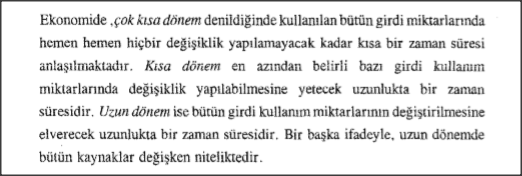 Tarımsal Üretimde Kullanılan Kaynaklar
Üretim Fonksiyonu
Kullanılan girdilerle üretim arasındaki ilişkileri ölçen fonksiyona üretim fonksiyonu denir.
İlişkiler:
-Çizelge
-Geometrik
-Matematiksel (cebirsel) olarak değerlendirilebilir
Tarımsal Üretimde Kullanılan Kaynaklar
Matematiksel ve istatiksel fonksiyonlar
Matematiksel Y=X+X2
İstatiksel Y=1.5X+2X2
Tarımsal Üretimde Kullanılan Kaynaklar
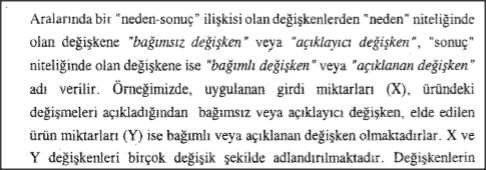 Tarımsal Üretimde Kullanılan Kaynaklar
Y=f(X)
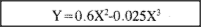 Tarımsal Üretim Fonksiyonları
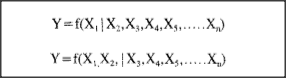 Tarımsal Üretimde Kullanılan Kaynaklar
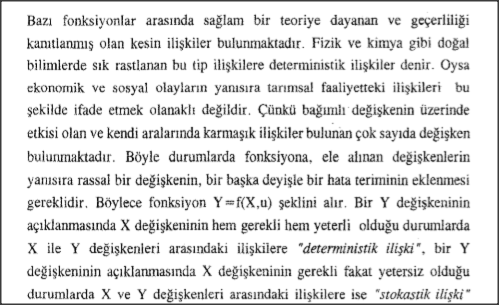